Ethische Dilemma’s
Voorbeelden van ethische dilemma’s
Welke keuze maak jij?
En waarom kies je daarvoor?
Dilemma 1
Biologisch of ‘gewoon’?
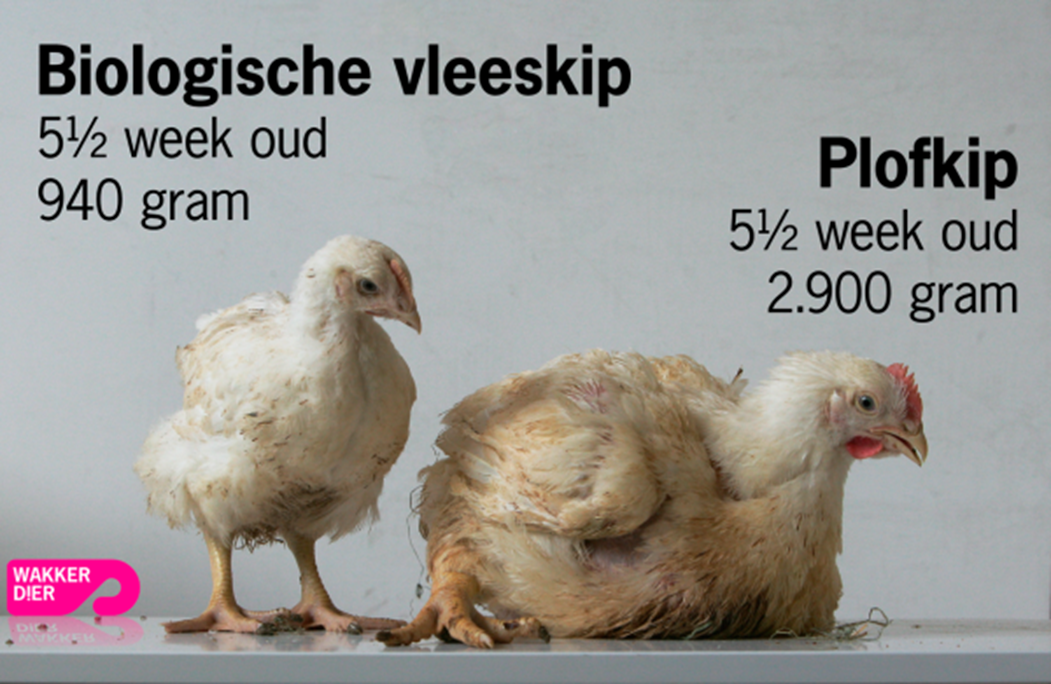 Dilemma 2
Geld of milieu?
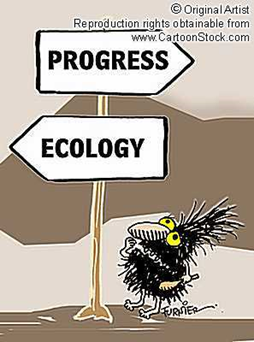 Dilemma 3
Dierproeven of niet?
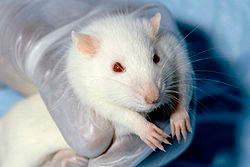 Dilemma 4
Euthanasie of niet?
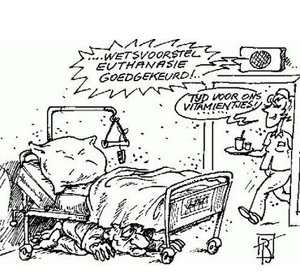